Effectiveness of  Telemedicine during second  COVID-19 Pandemic wave in India
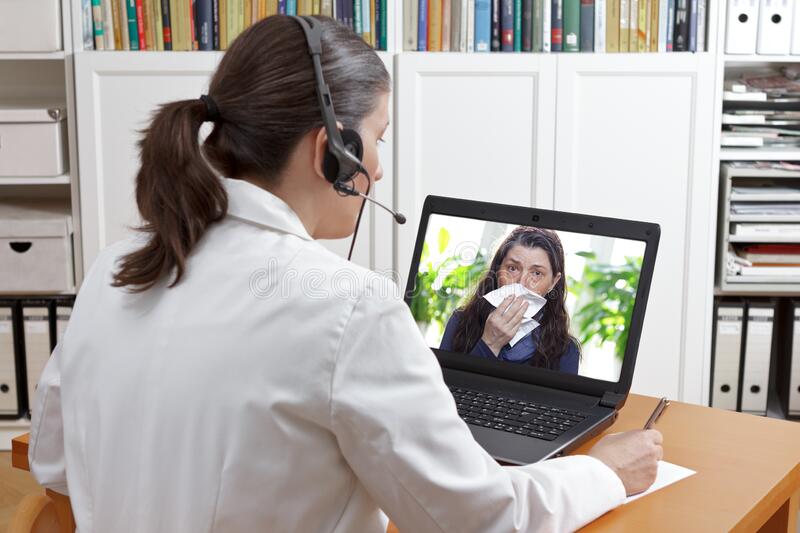 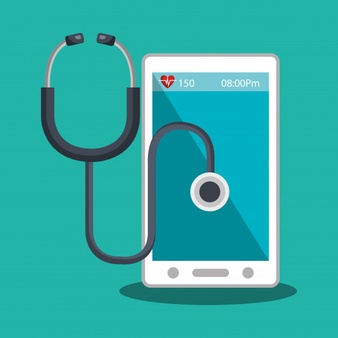 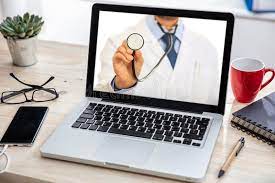 Mentor
Dr Divya Aggarwal 
IIHMR, DELHI
By  PG/19/055
Lt Col Niteesh kumar
Introduction
Origin of telemedicine
Telemedicine ,telehealth ,teleconsultation and m-Health
Outbreak of COVID-19 pandemic
Telemedicine practice guidelines 2020
Second wave of pandemic in 2021
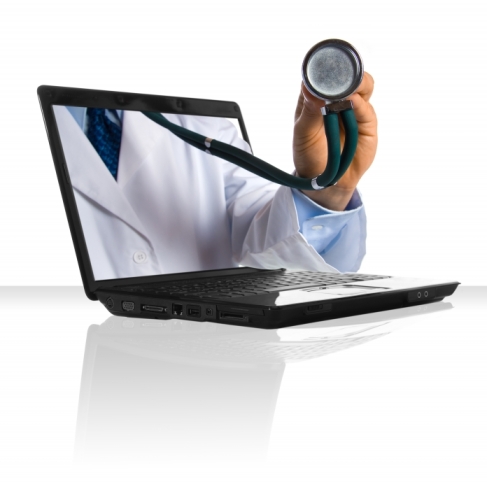 Rationale
Overcome  barriers to health services caused by distance between patient and provider
Increased access to healthcare by overcoming geographical barriers   particularly for patients in medically underserved regions and those places where clinical shortage exists 
Provides access during fragmented care caused due to gap in appointments.
Reduced healthcare costs by saving on transportation and time 
Improves Remote Patient Monitoring (RPM)
Improves quality of care delivery for patients.
Improving patient satisfaction and engagement as it provides them convenience , flexibility and real-time care with their providers.
Improving provider’s satisfaction as  it can balance their work and family life in really  challenging  and stressful   environment. 
Avoiding the risk of exposure and  reduce chance to infect  others.
Literature Review
An in-depth review of literary articles from data sources like Pub Med, Google Scholar, Lancet, IJMR etc, published reports and official websites of Indian government (MoHFW) was conducted to come up with the following aspects pertaining to telemedicine.
Objective
General objective  is to measure the effectiveness of telemedicine during the second  COVID-19 pandemic wave  in India and suggest a system of quality evaluation and audit for continuous improvement in telemedicine services
           Specific objectives are 
Optimize  use of telemedicine against   impending third wave of the pandemic
Alleviating   overall burden on the hospitals
Upgrading and equipping digital tools for practicing telemedicine
Provide better experience to the patients.
Widen scope for RMP
Reduce OOPE
Methodology
Results And Analysis
Patients feedback
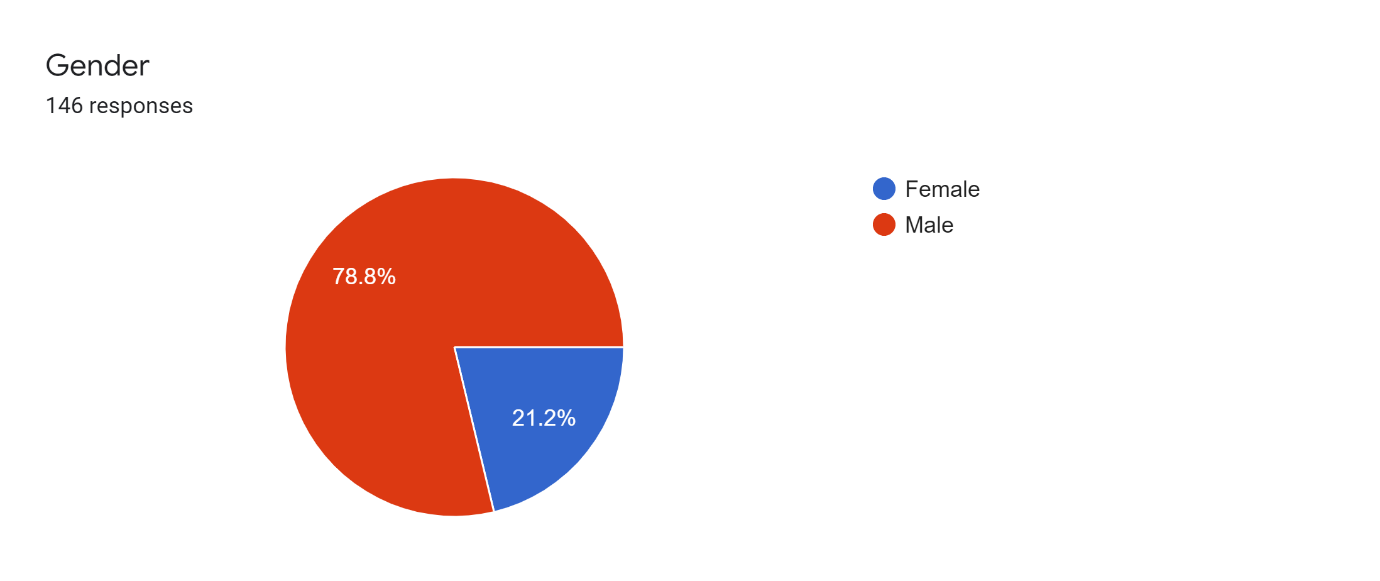 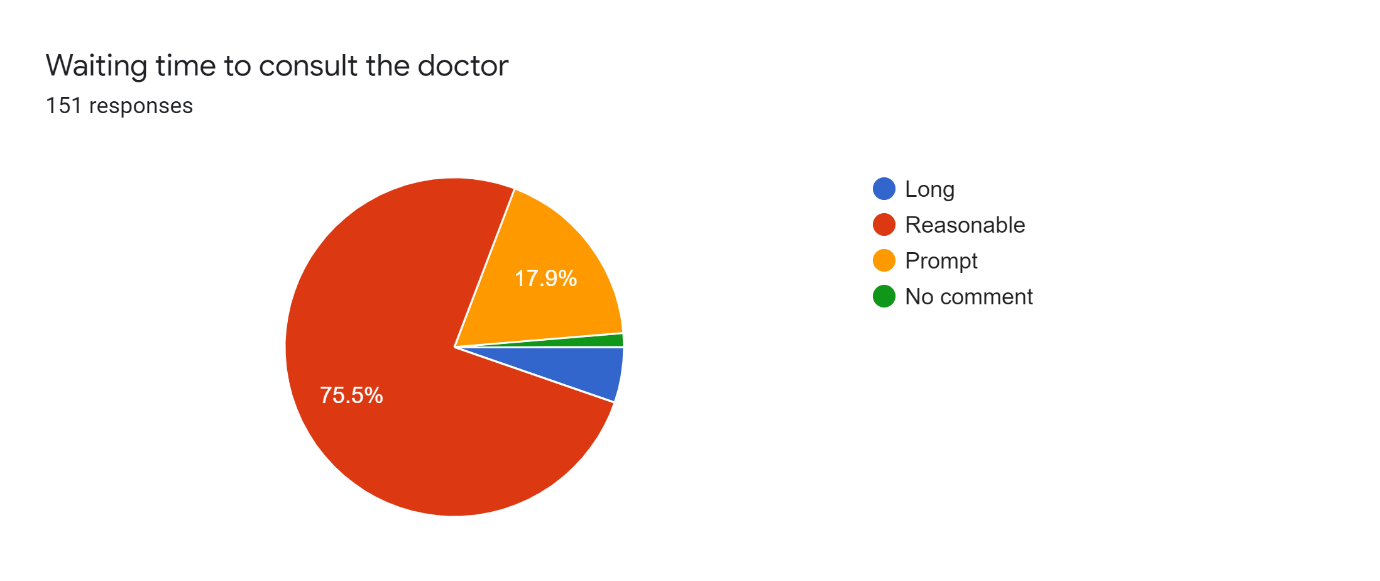 v
1
3
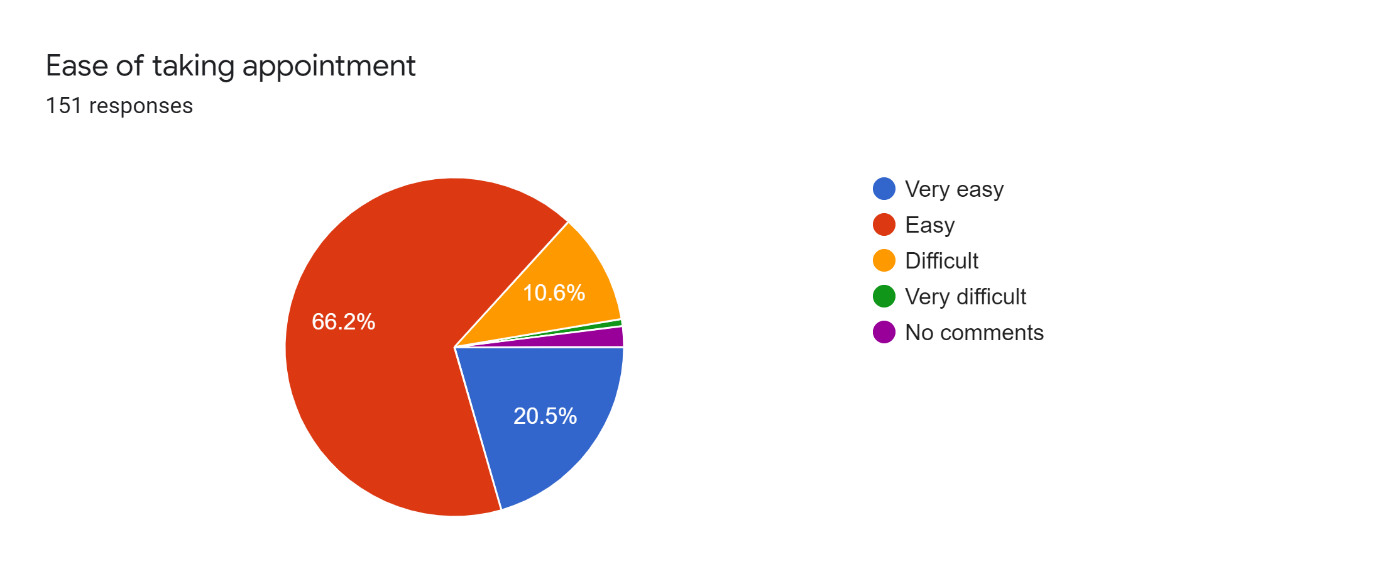 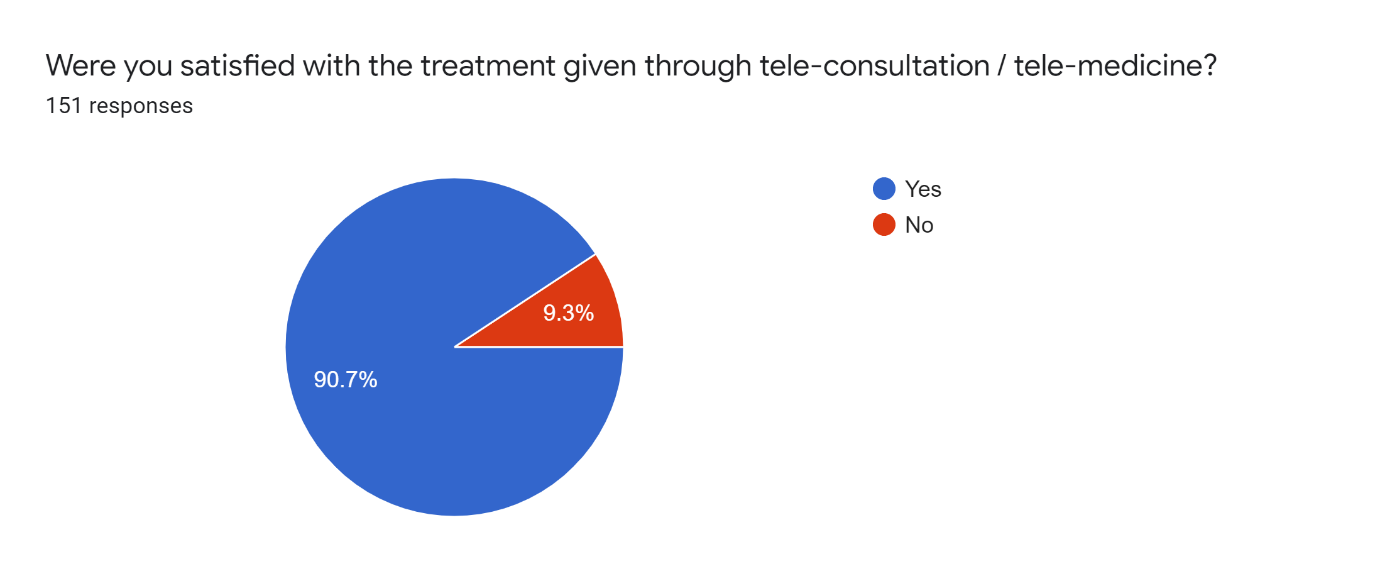 2
4
Results And Analysis
Patients feedback
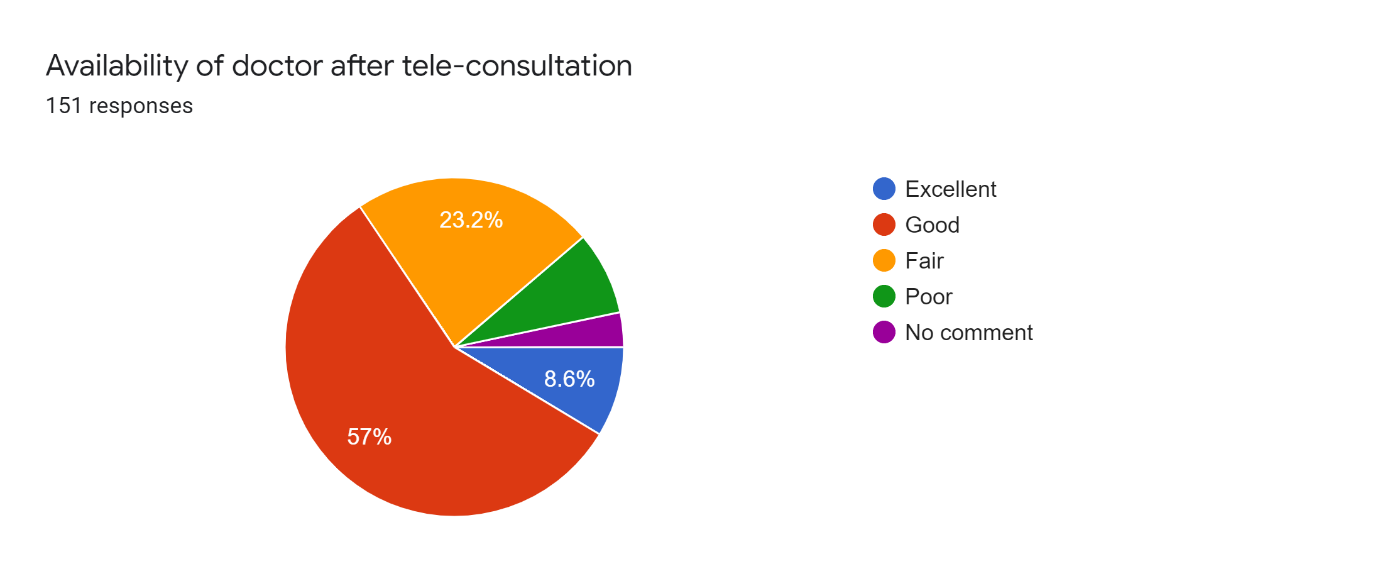 5
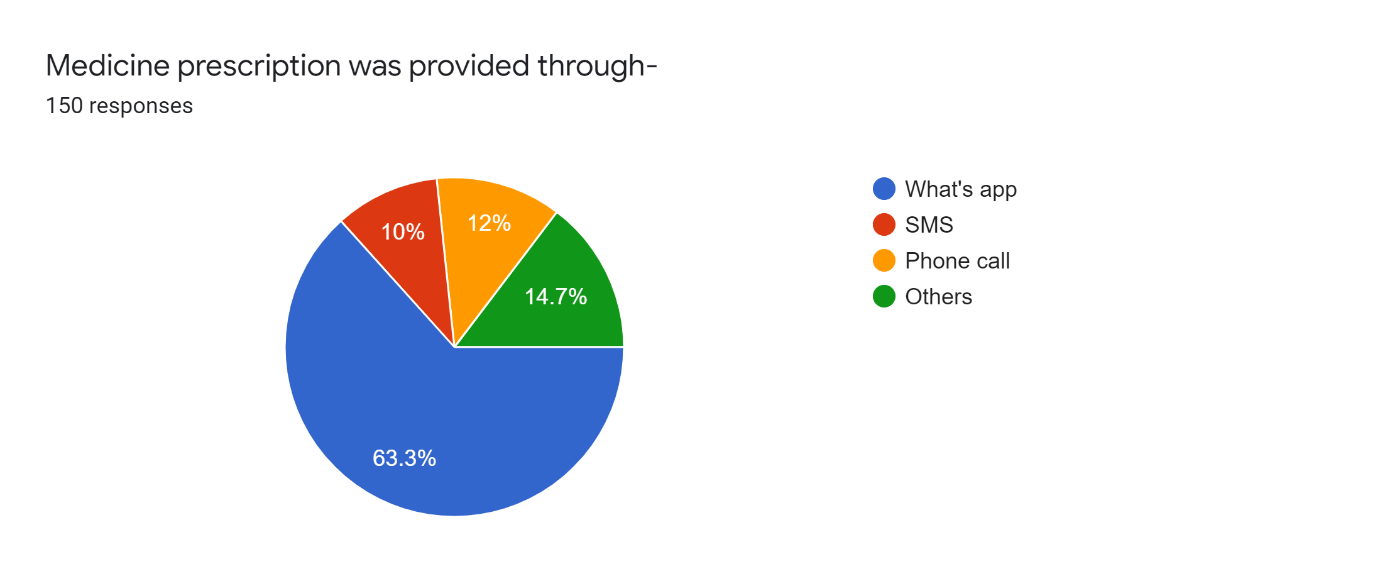 6
Results and analysis
Providers feedback
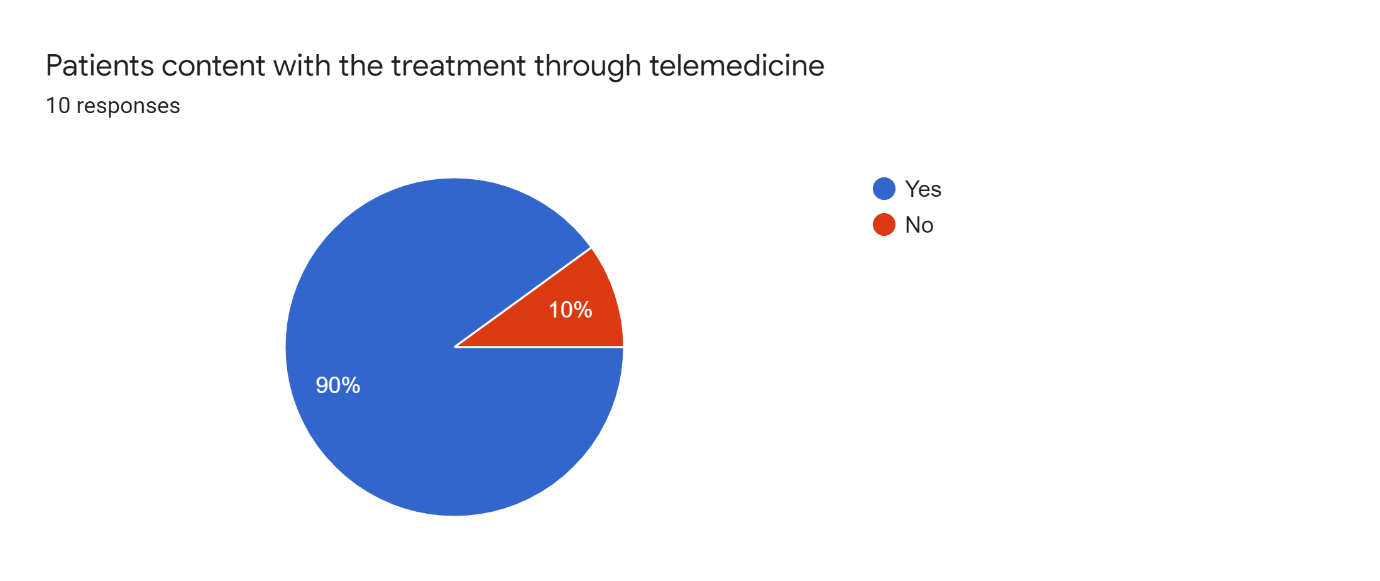 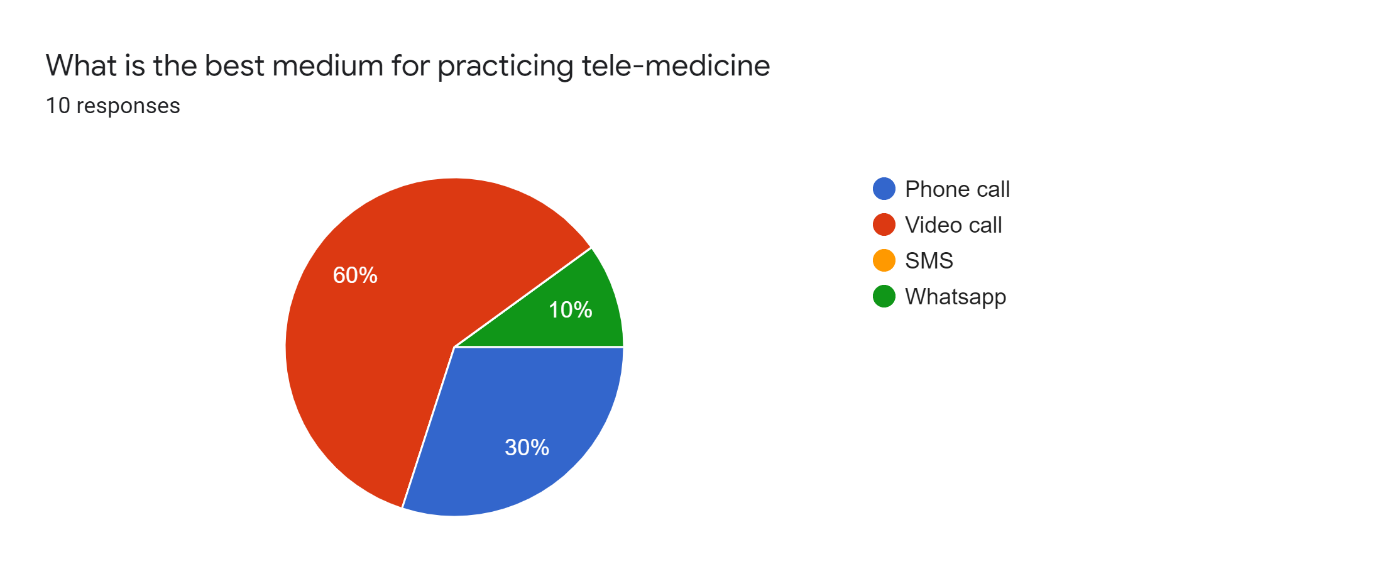 1
3
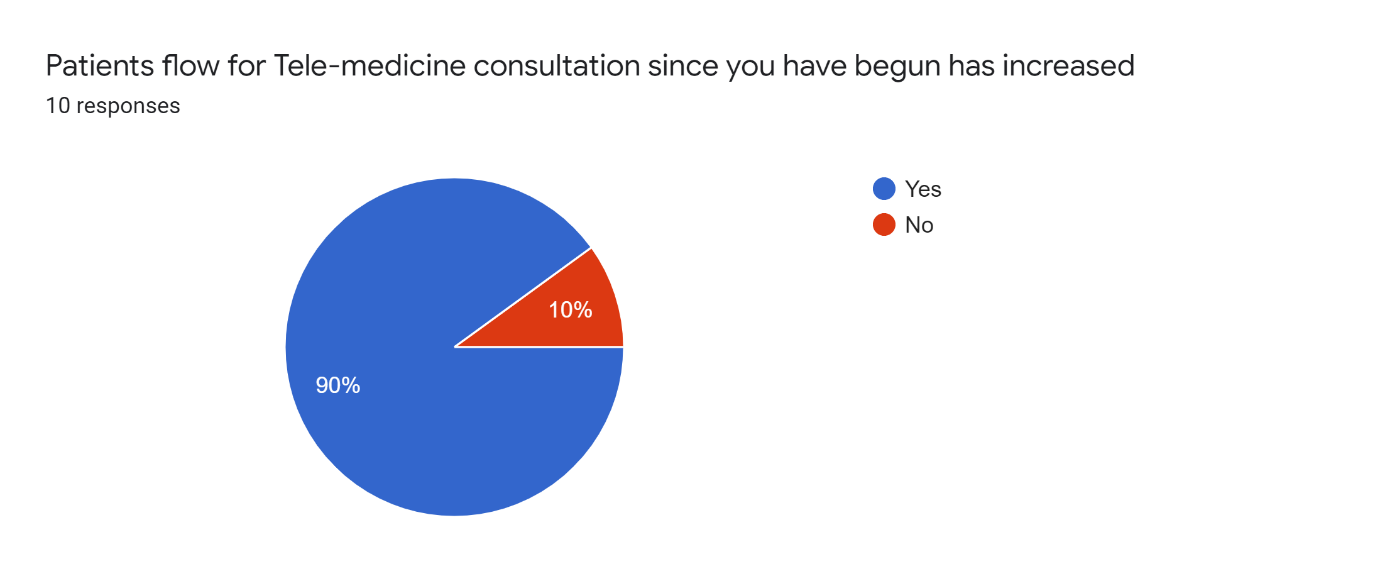 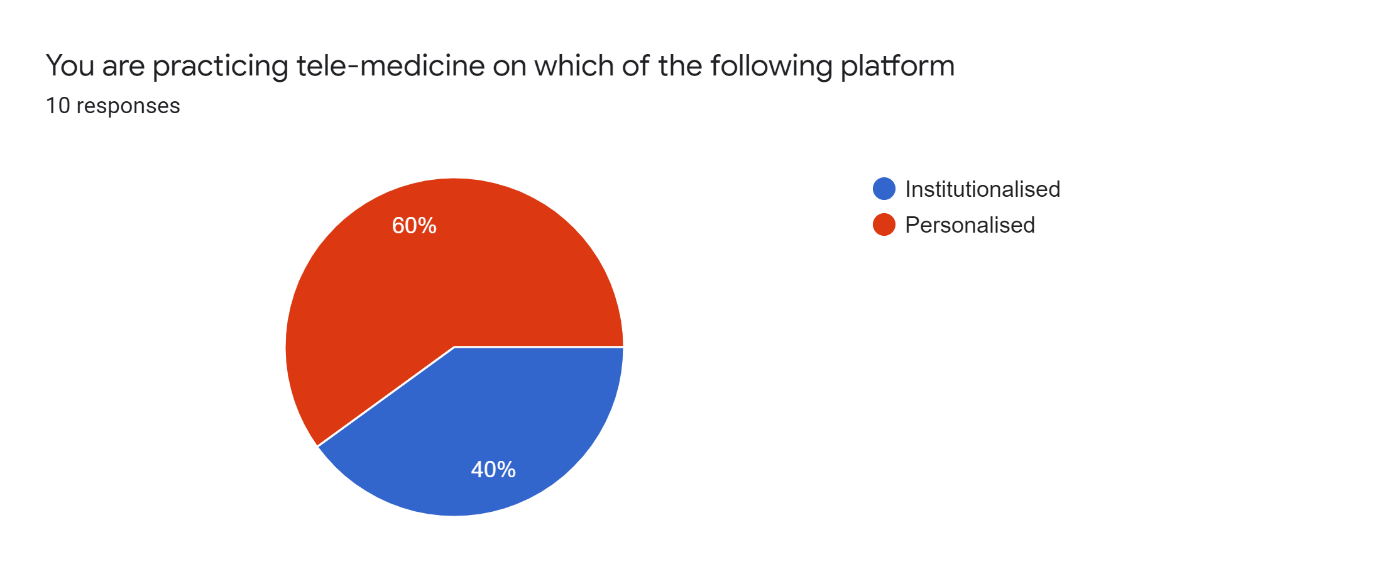 4
2
Results and analysis
Providers feedback
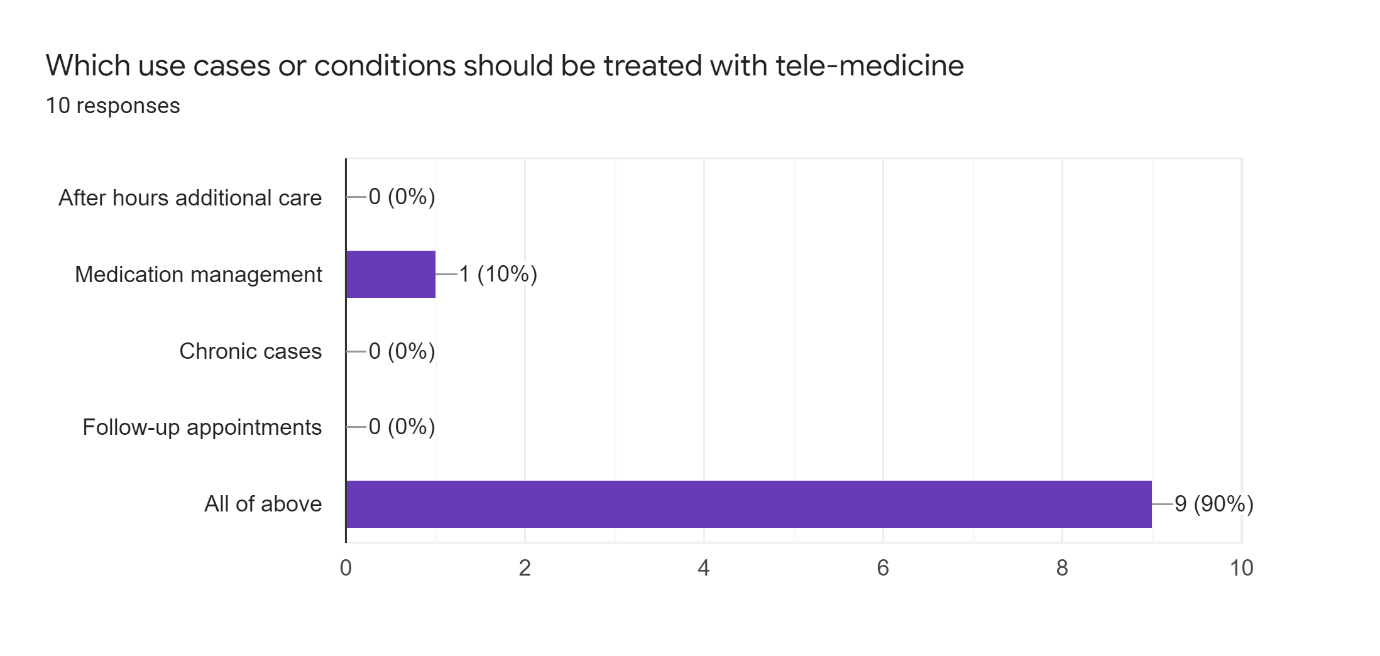 5
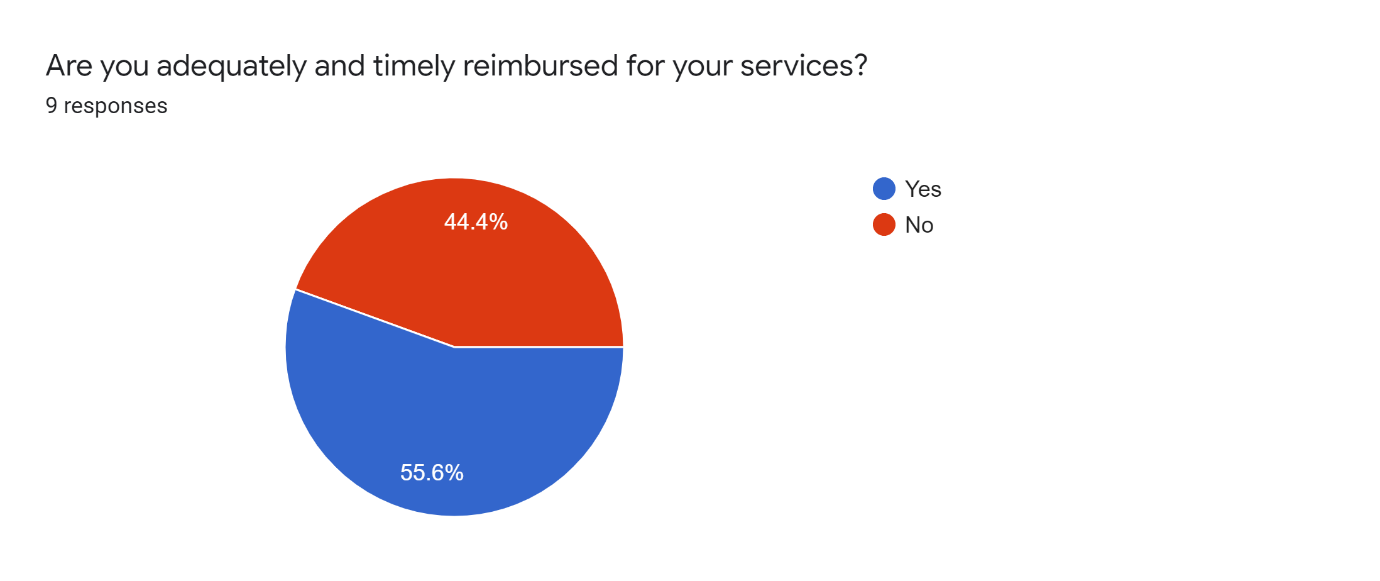 6
Results and analysis
Providers feedback
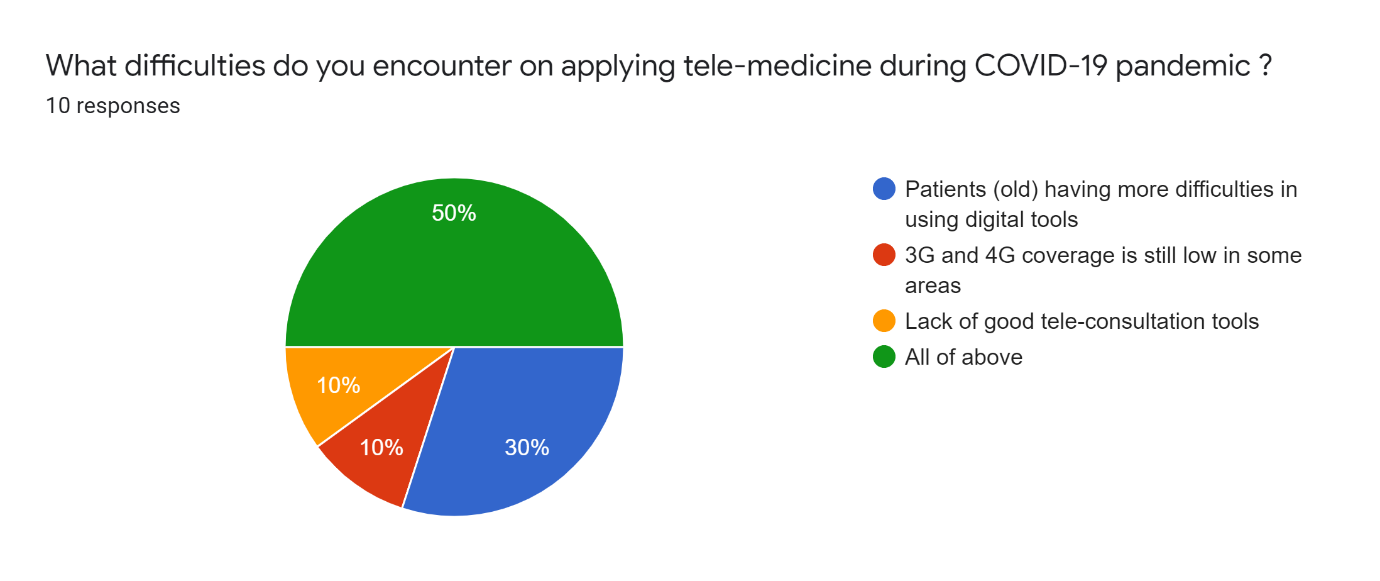 7
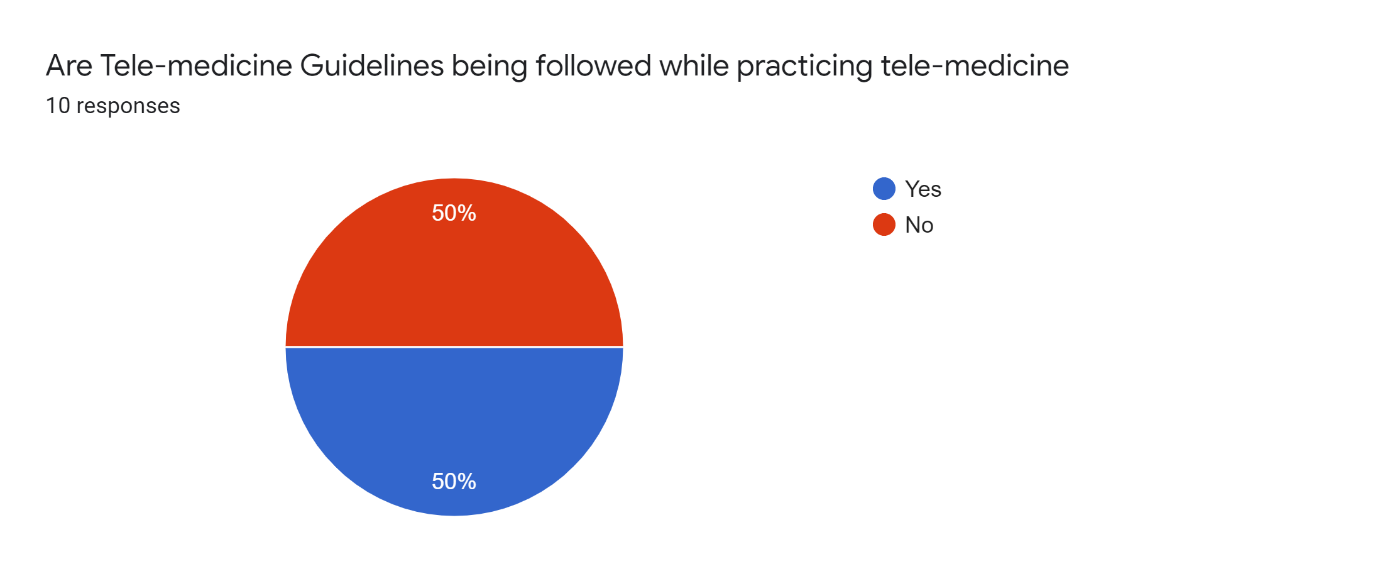 8
Findings-key Positives
Reducing the burden on hospitals by providing treatment to non-serious patients at home
Telemedicine services can be extended to various types of patients like 
 After hour additional care
Medication management
Chronic care
Follow up appointment
Reduced probability of frontline medical staff  coming in contact with an infected person. 
Tested   and confirmed  providers  on being  quarantined  can  be available   to  see patients via remote feeds
Telemedicine   made a very positive contribution  healthcare during the current phase of the pandemic.
High satisfaction level amongst  patients ie >80%
 Doctors  spend adequate time  with patients 
Remote monitoring of patients through telemedicine is feasible
Patient flow has increased tremendously after the telemedicine has been accorded the legal sanctity
Video conferencing- most preferred method 
According to providers expected diagnosis/treatment met out to patients
 containing the spread of virus by preventing symptomatic patients moving out of their homes.
Findings –key negatives
Telemedicine guidelines ,though in place are yet to be implemented strictly.
Inadequate bandwidth  of network for  seamless  streaming of data
OOPE expenditure on  higher side.
Standard and robust  hardware needed to ensure better patient experience .
Lack of proper  evaluation and quality audit   to measure  effectiveness of telemedicine solution 
 Lack of Enterprise -based platform for customized use  of telemedicine 
Reimbursement issues with doctors
Gaps and                                 Way ahead
TELEMEDICINE
UNIVERSAL HEALTH COVERAGE
Recommendations
A regulated quality audit mechanism should be in place to measure the effectiveness of telemedicine .
Requirement of strict adherence to telemedicine practice guidelines  and constant revision from time to time.
Requirement of an institutionalized platform to enhance quality and accountability of  telemedicine services.
OOPE should be reduced for wider coverage of the remote areas. 
 Dedicated technology for customized programs to provide teleconsultation on various ailments like stroke care, dermatitis, gynae ailments and  etc .
Many telemedicine programs are hardware-agnostic, providers  need to ensure that all telemedicine platforms are suitably equipped  with  right  technology  to facilitate  examination of patients through better   camera  and  sound quality.  
Quality broadband network along with Wi-Fi  connection within the facilities should be considered  to improve the quality of video streaming and better acoustics for the transmission of clear sounds to avoid any ambiguities.
Telemedicine staff should be having proper credentials and licensing to provide the patient care.
conclusion
Proved  to be a perfect , ready-made solution  and contributed positively by providing PRECAUTION,PREVENTION and TREATMENT to stem the spread of virus during COVID-19 pandemic
Telemedicine  can be a game changer for Indian healthcare system by bridging the existing gaps
Government policies should be able to provide adequate infrastructure and funding  to facilitate growth of telemedicine  projects 
Besides focus on setting –up telemedicine program , focus on their evaluation and quality audit is very essential.
Not only addressing coronavirus , should be viewed  as a long-term investment to provide a better patient experiences and achieve Universal Health Coverage.
Program Outcomes
References
https://www.mohfw.gov.in/pdf/Telemedicine.pdf
 
https://pubmed.ncbi.nlm.nih.gov/32397000/
https://pubmed.ncbi.nlm.nih.gov/32738884/
https://health.economictimes.indiatimes.com/news/health-it/covid-19-lockdown-2-0-telemedicine-in-india-to-see-continued-growth/75172147
https://www.ncbi.nlm.nih.gov/pmc/articles/PMC7652130/
https://www.ncbi.nlm.nih.gov/pmc/articles/PMC5353817/#!po=47.2973
https://www.healthcareitnews.com/news/telemedicine-during-covid-19-benefits-limitations-burdens-adaptation
https://www.ncbi.nlm.nih.gov/pmc/articles/PMC7395209/
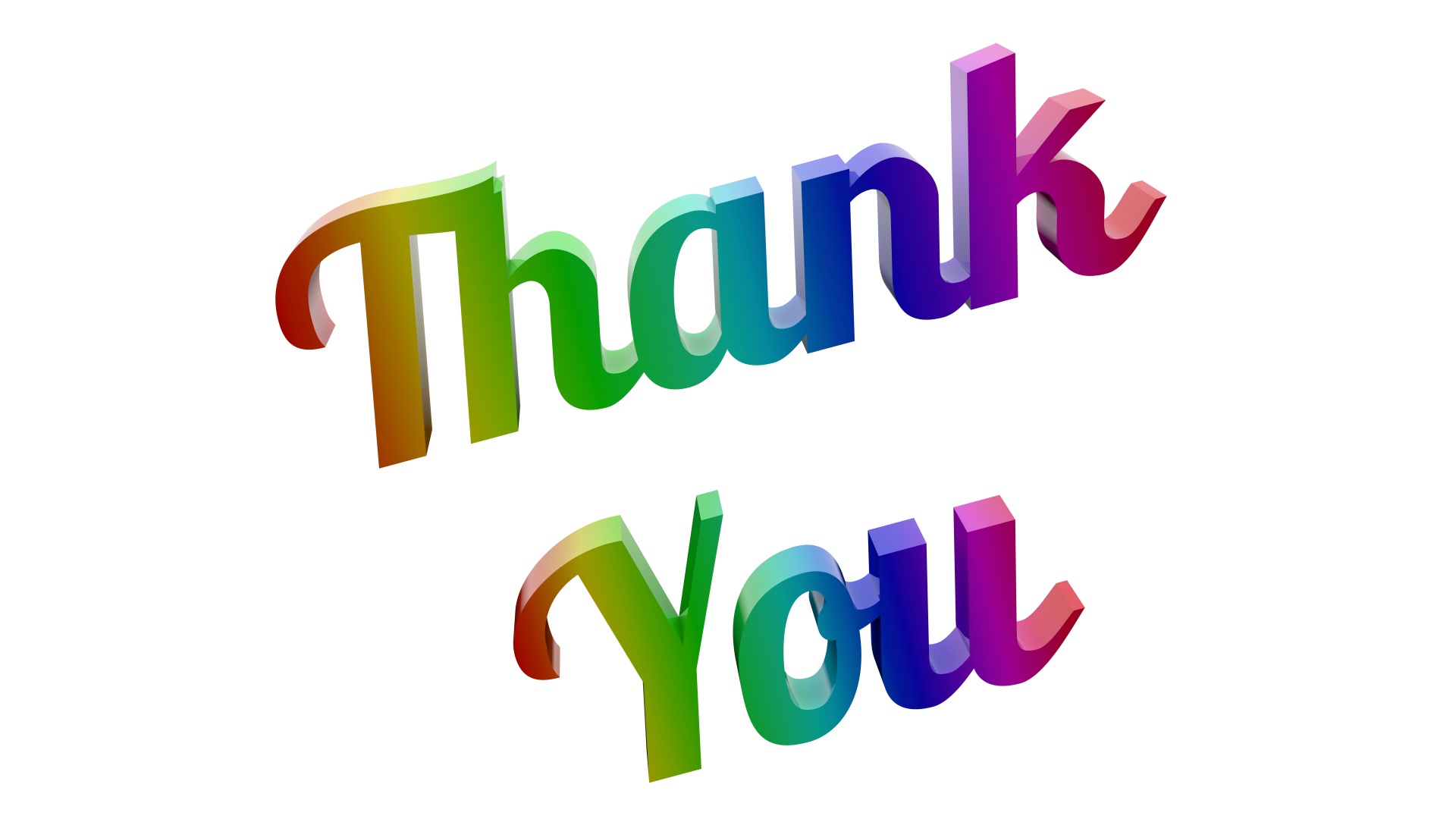